On The Semester Long Project                      (Personalized Project Status + Standard Project)                       (ENCS 691K – Chapter 1)
Roch Glitho, PhD
Associate Professor and Canada Research Chair
My URL - http://users.encs.concordia.ca/~glitho/
Personalized Project (Submitted Topics)
Upadhyaya, Abhishek, SIMULATION OF A CONTENT DELIVERY NETWORK (CDN) ON A CLOUD PLATFORM 
Adetiloye, Kehinde Oluyemisi, A Home subscriber server (HSS) with a repository in the cloud
Chauhan, Suryaveer, Splitting the Presence Server into front end and a back end in the cloud
Elias Lolei, The Hourglass Scheme (Re-implementation)
Fady Mikhael , Confidentiality in dropbox
Fariba Taheri, Resource allocation for video transcoding in the cloud
Fatima Errounda, A Simplified PaaS for a Virtualized WSN IaaS
Ferdous Bin Alam, A Platform for Multi-party Multimedia Conferencing App Development
Personalized Projects (Submitted Topics
Palaniswamy, Kirthana Sivagamy, AUTOMATING THE DEPLOYMENT OF APPLICATION ON CLOUDS
Mohab Hassan, Developing E-healthcare application for some medical purposes 
Nafiz – Al – Naharul Islam, An MRFP with Repository in the Cloud
Tonmoy Saha, NFV architecture for WSN gateway 
 Rangarajan, Pradheba, Scheduling in OpenStack
Rifat Jafrin, Semantic IaaS for Wireless Sensor Networks
Shanmugasundaram, Sandhya, CLOUD BASED CDN FOR VIDEO CONTENT DELIVERY
Standard Projects
Propose an end-user application that can be easily built using Google cloud services and APIs (e.g. cloud SQL, publish/subscribe)
Design and prototype the application using Google Apps Engine
A


.
The End
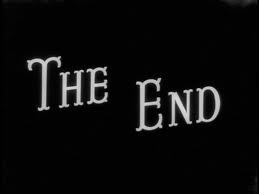 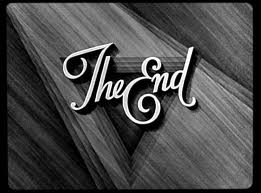